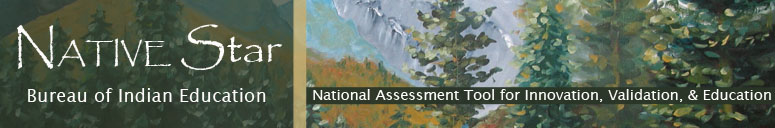 How Education Line Offices Review School Forms Using... Reviewer Functionality
Sandra Poolaw – Education Program Specialist, Bureau of Indian Education
Schools complete forms and send for review.
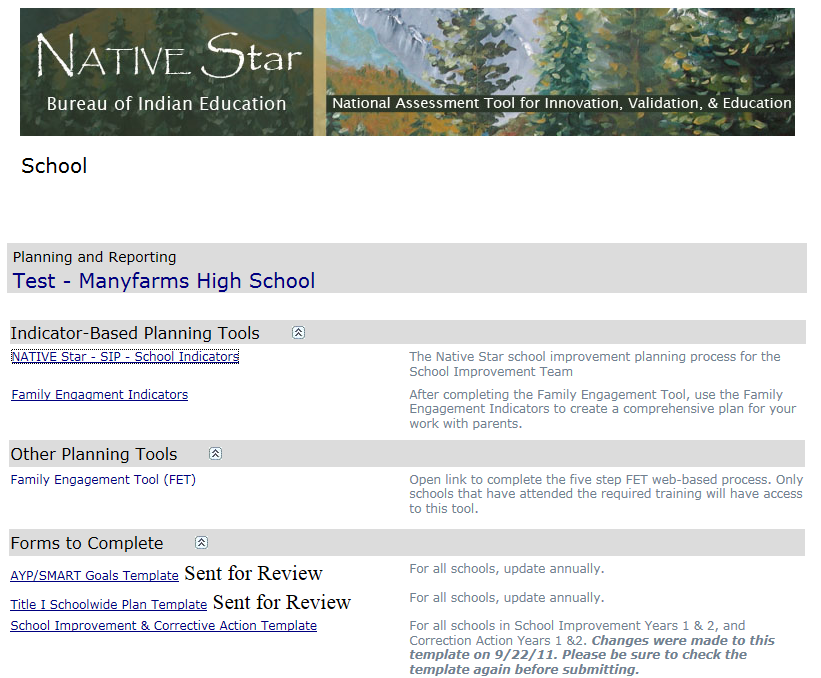 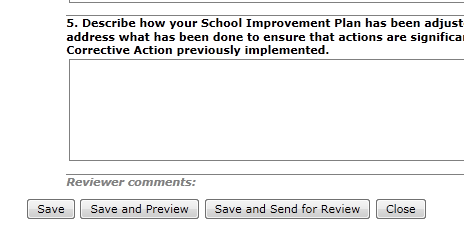 Education Line Offices review each of their schools forms right from the dashboard.
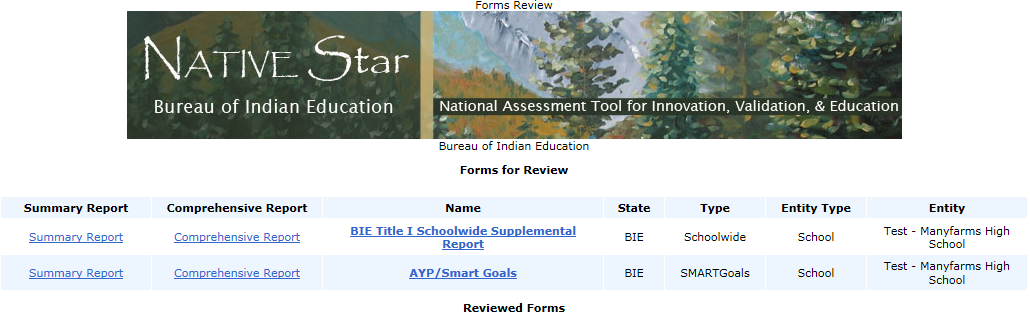 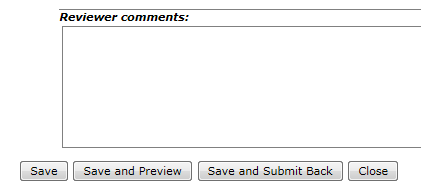 Forms can be reviewed, commented on and sent back to the schools for revision and/or submission.
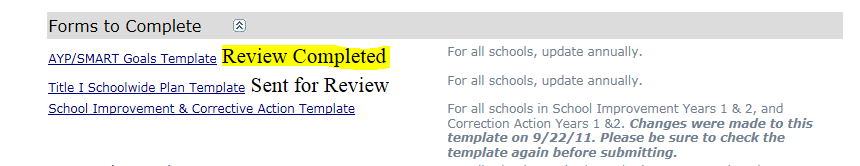 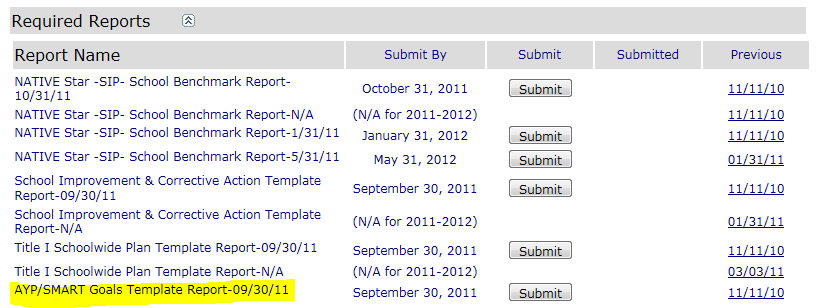